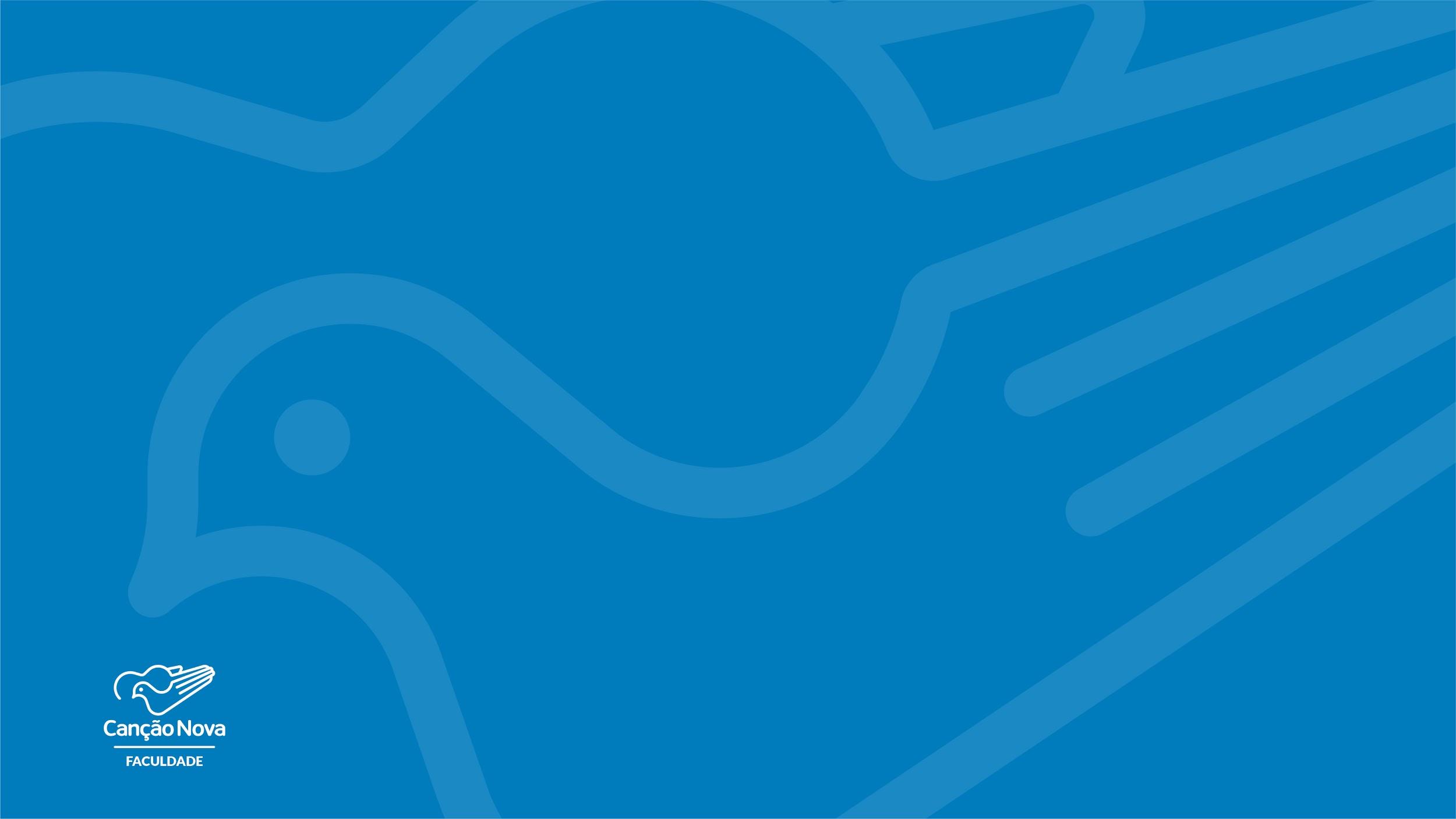 8º Simpósio de Iniciação Científica
8º Simpósio de Iniciação Científica
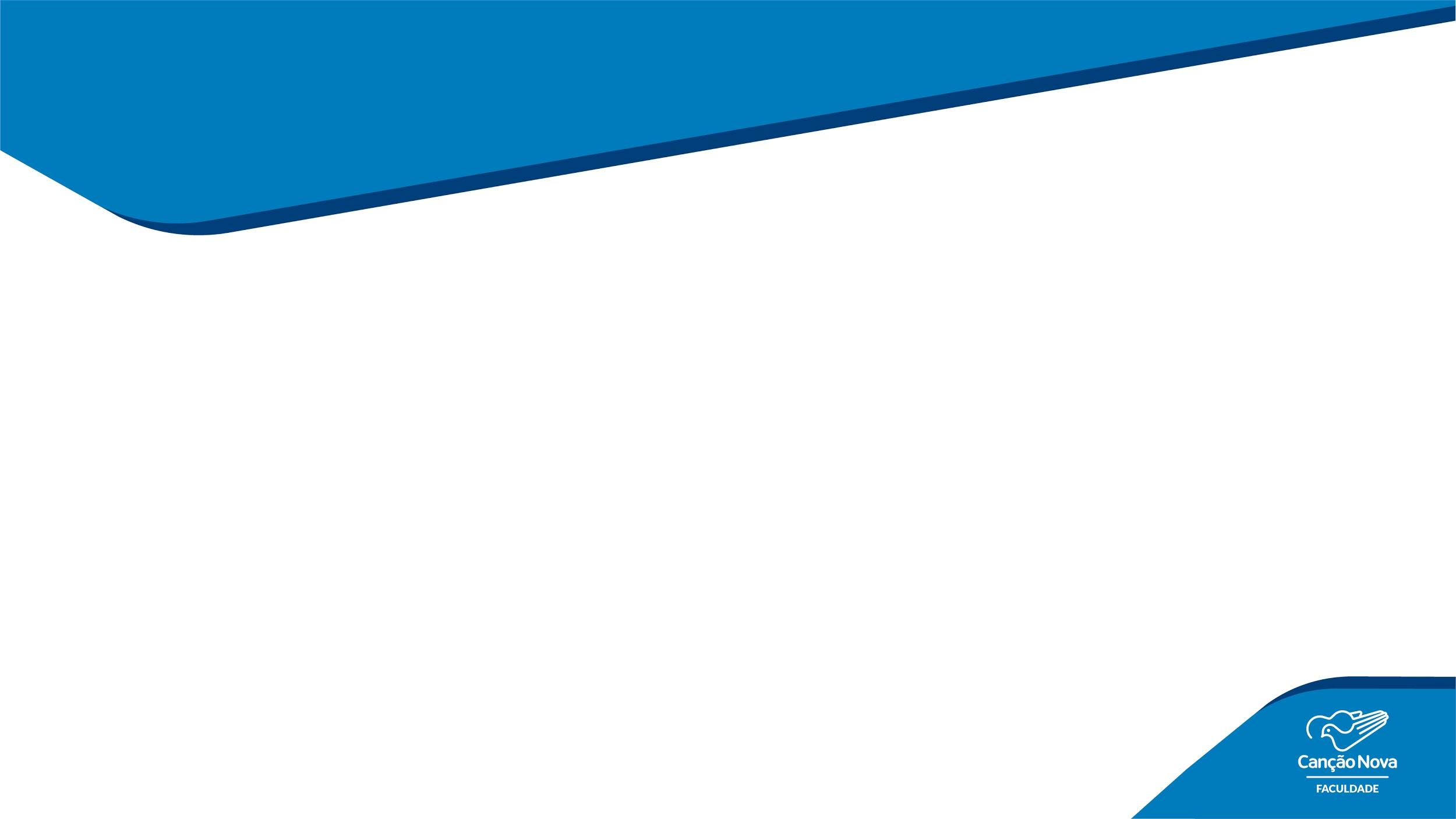 Título do Trabalho
8º Simpósio de Iniciação Científica
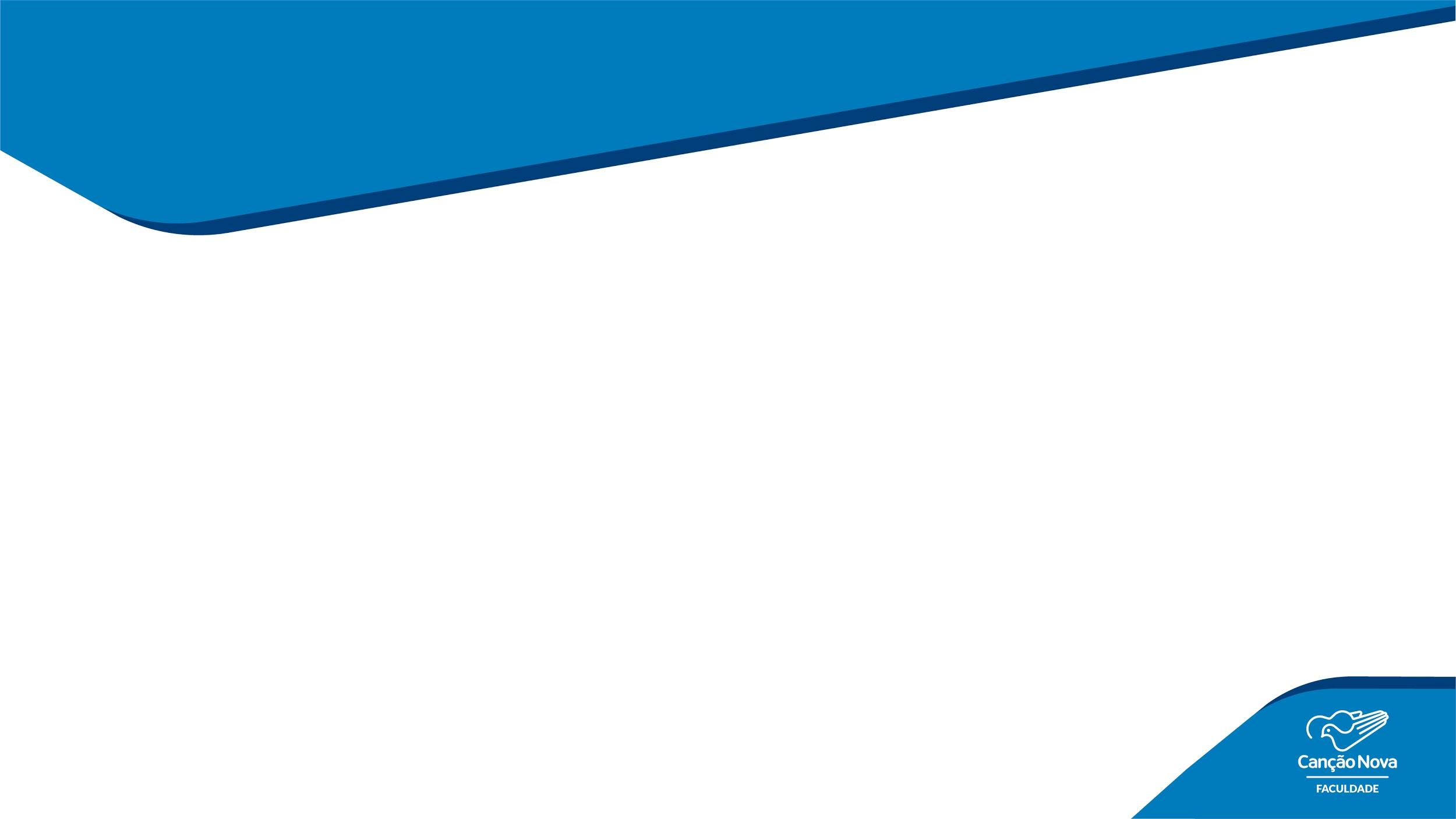 Autores do Trabalho (em ordem alfabética, sem abreviações)
Professor Orientador (nome completo com titulação máxima)
8º Simpósio de Iniciação Científica
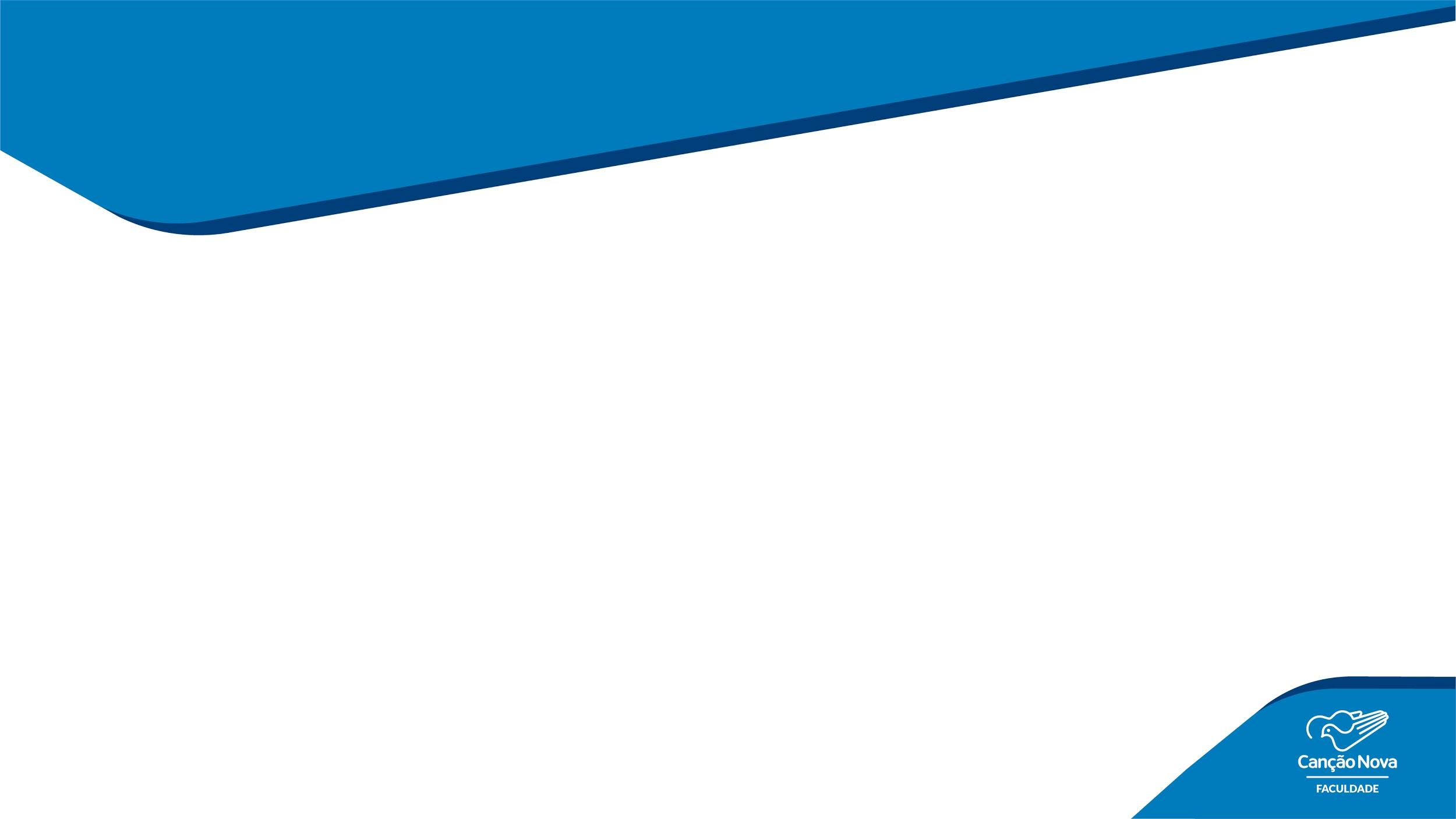 Resumo
Vita donum est a Deo.
8º Simpósio de Iniciação Científica
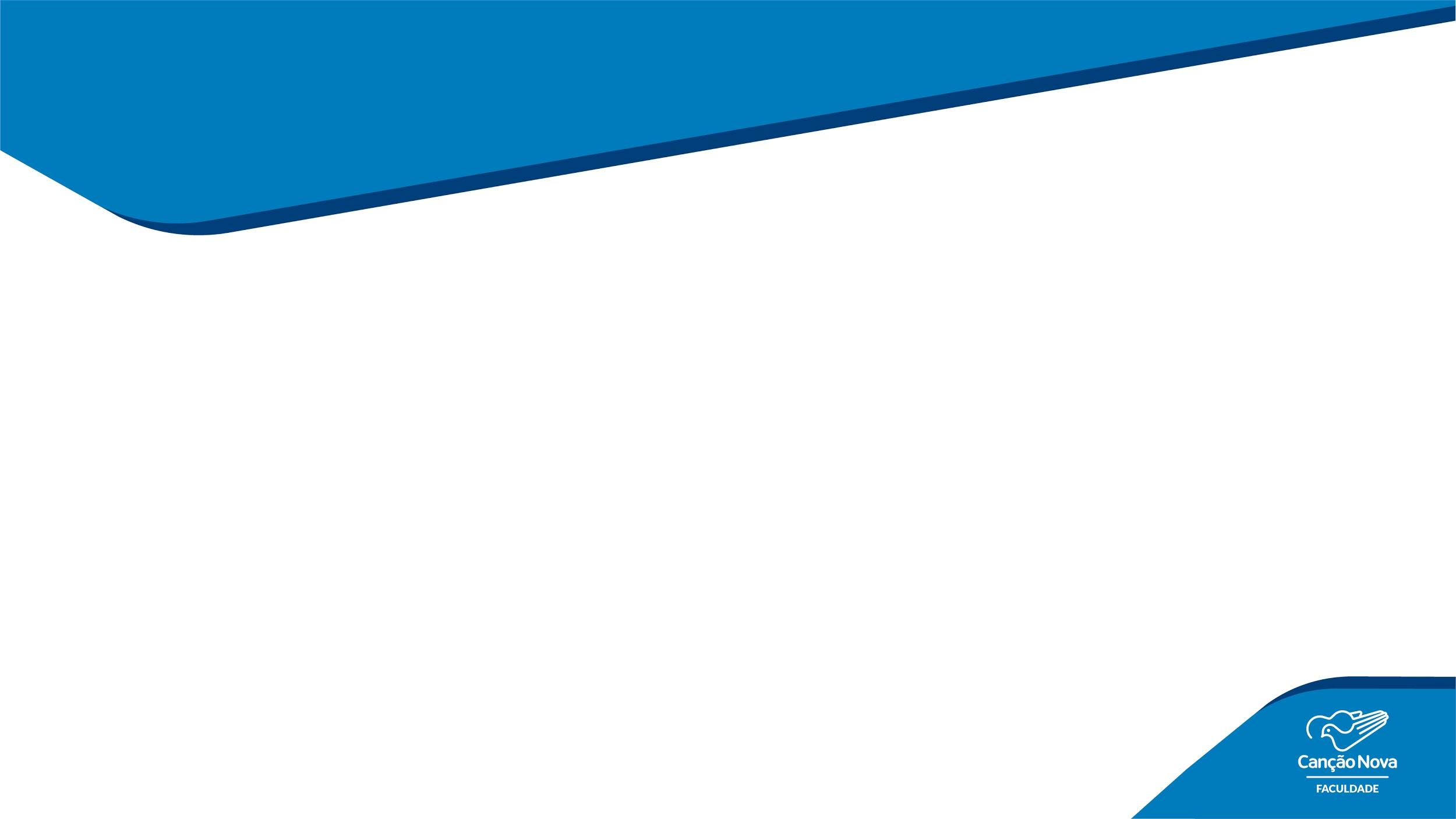 Palavras-chave: academic opus, methodologia, quaerere, scientia, vita
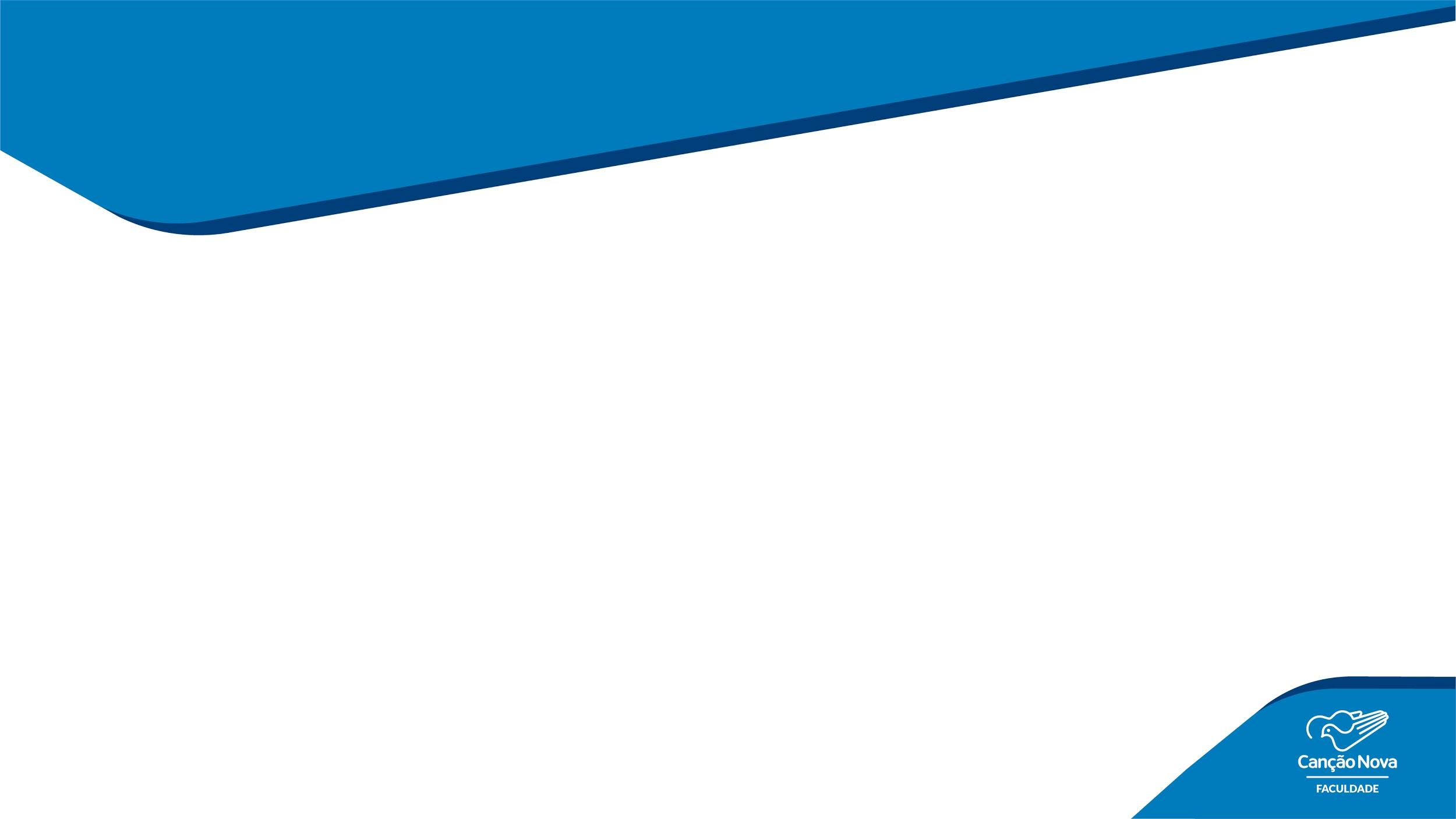 8º Simpósio de Iniciação Científica
Introdução
Vita donum est a Deo.
8º Simpósio de Iniciação Científica
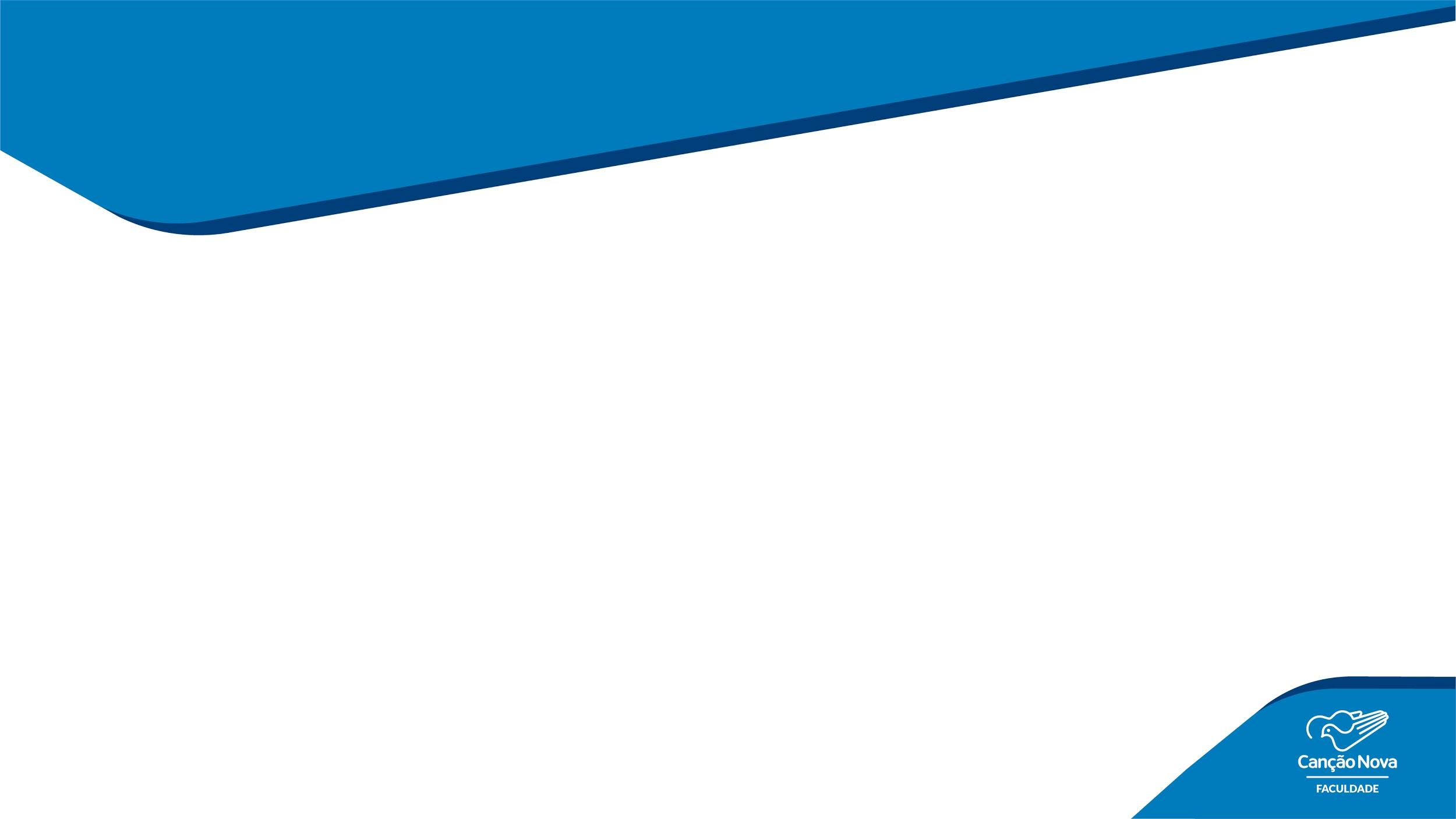 Objetivos
Vita donum est a Deo.
8º Simpósio de Iniciação Científica
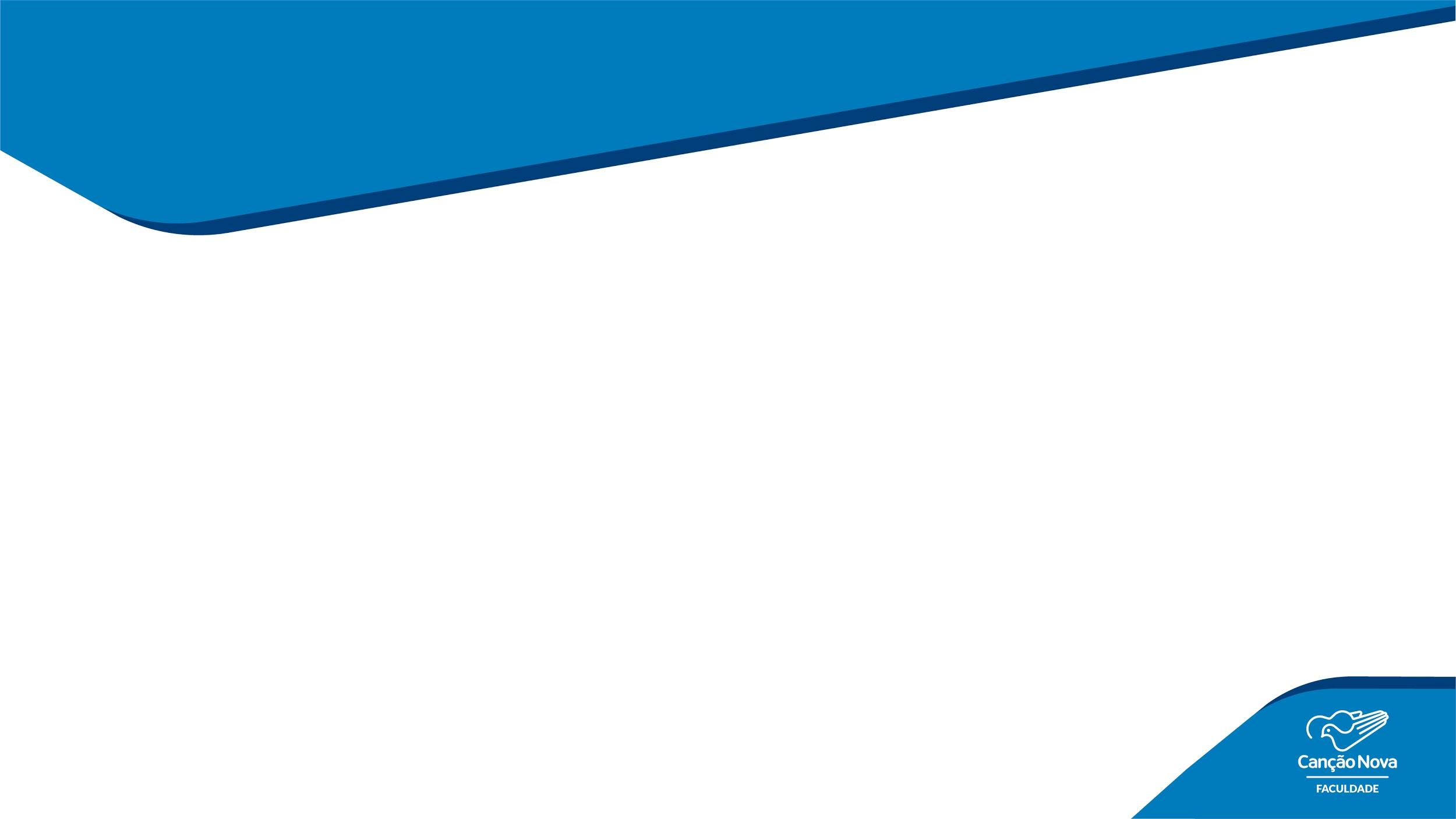 Metodologia
Vita donum est a Deo.
8º Simpósio de Iniciação Científica
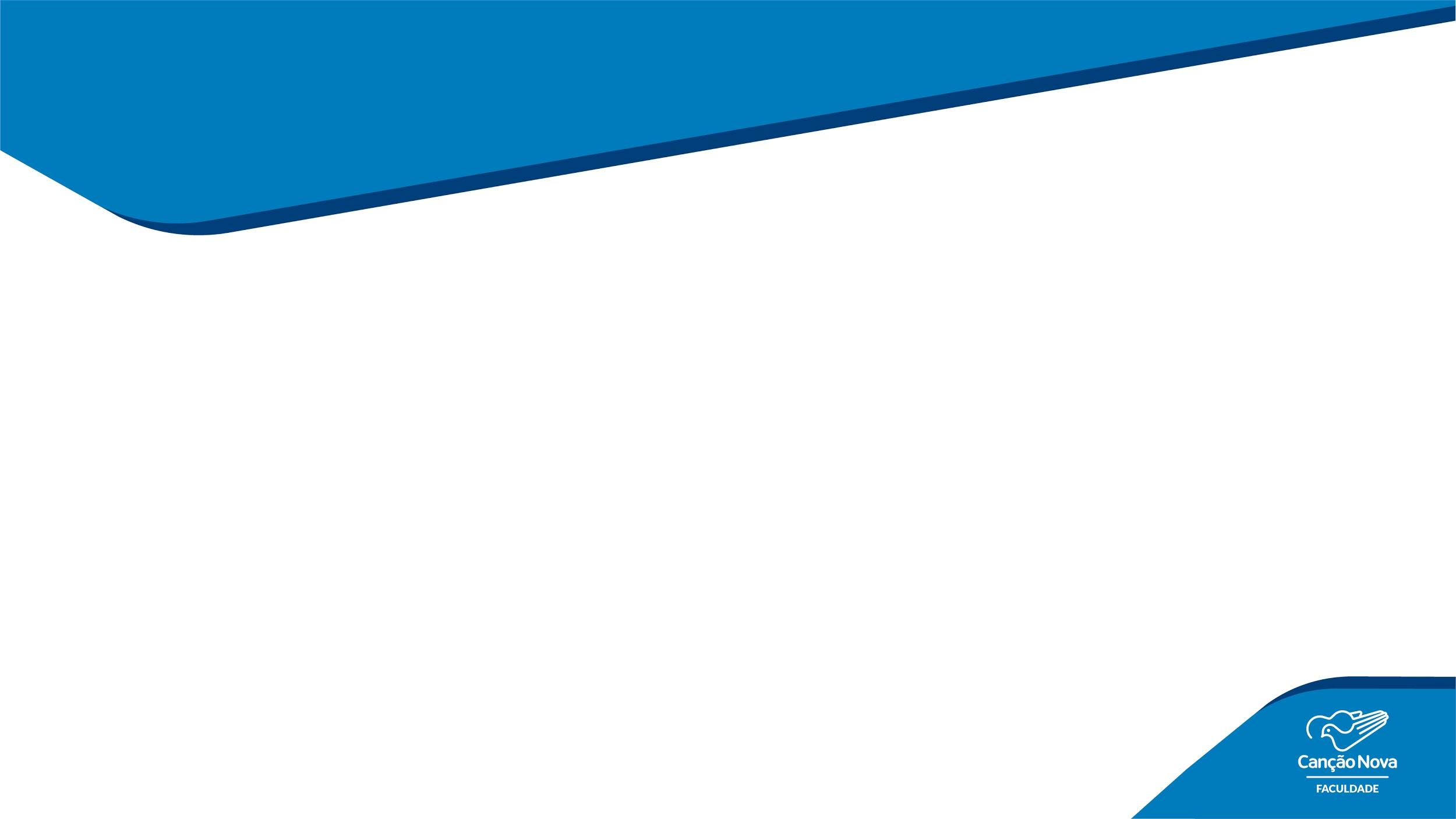 Resultados Preliminares
Vita donum est a Deo.
8º Simpósio de Iniciação Científica
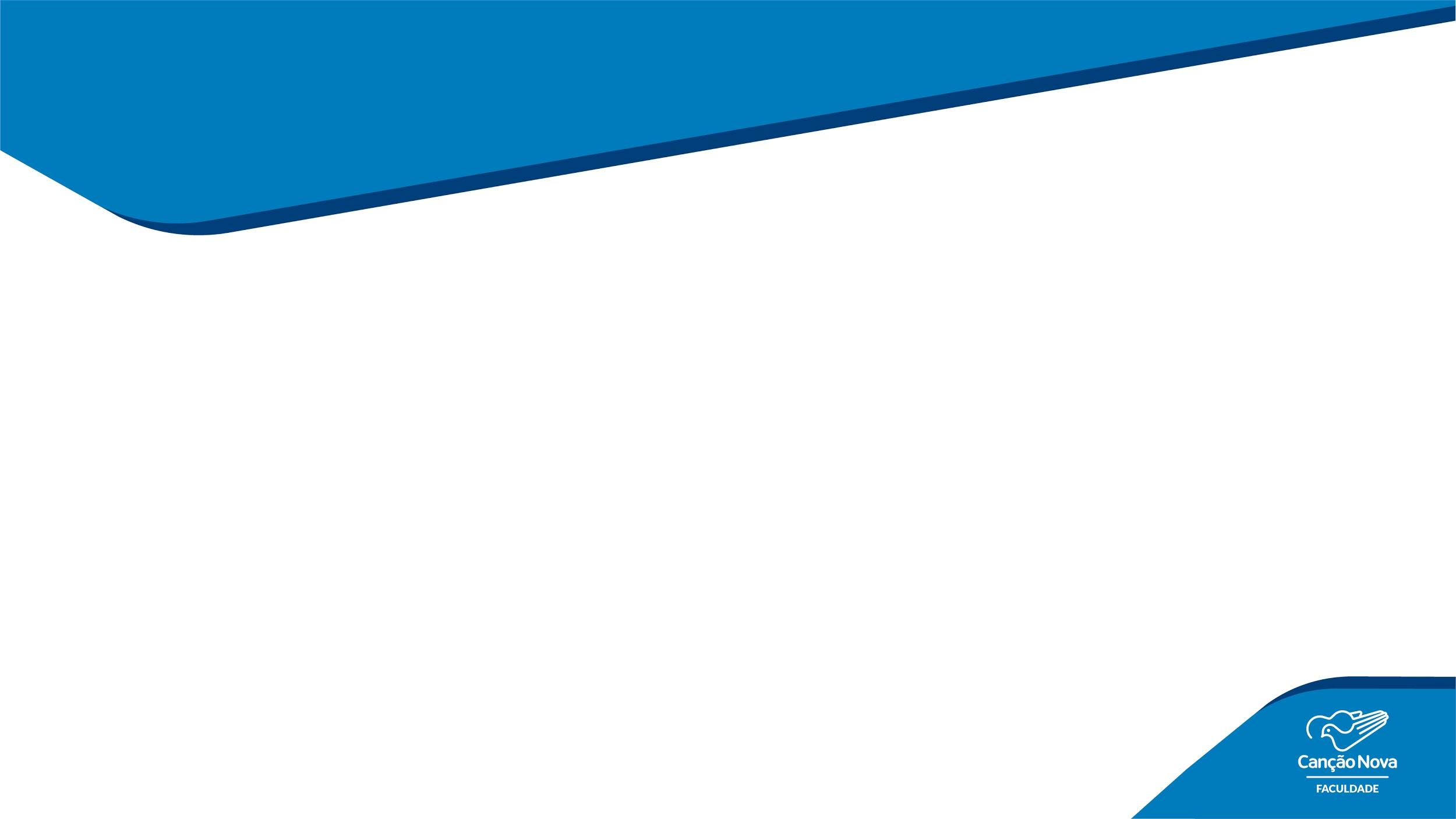 Referências
Vita donum est a Deo.
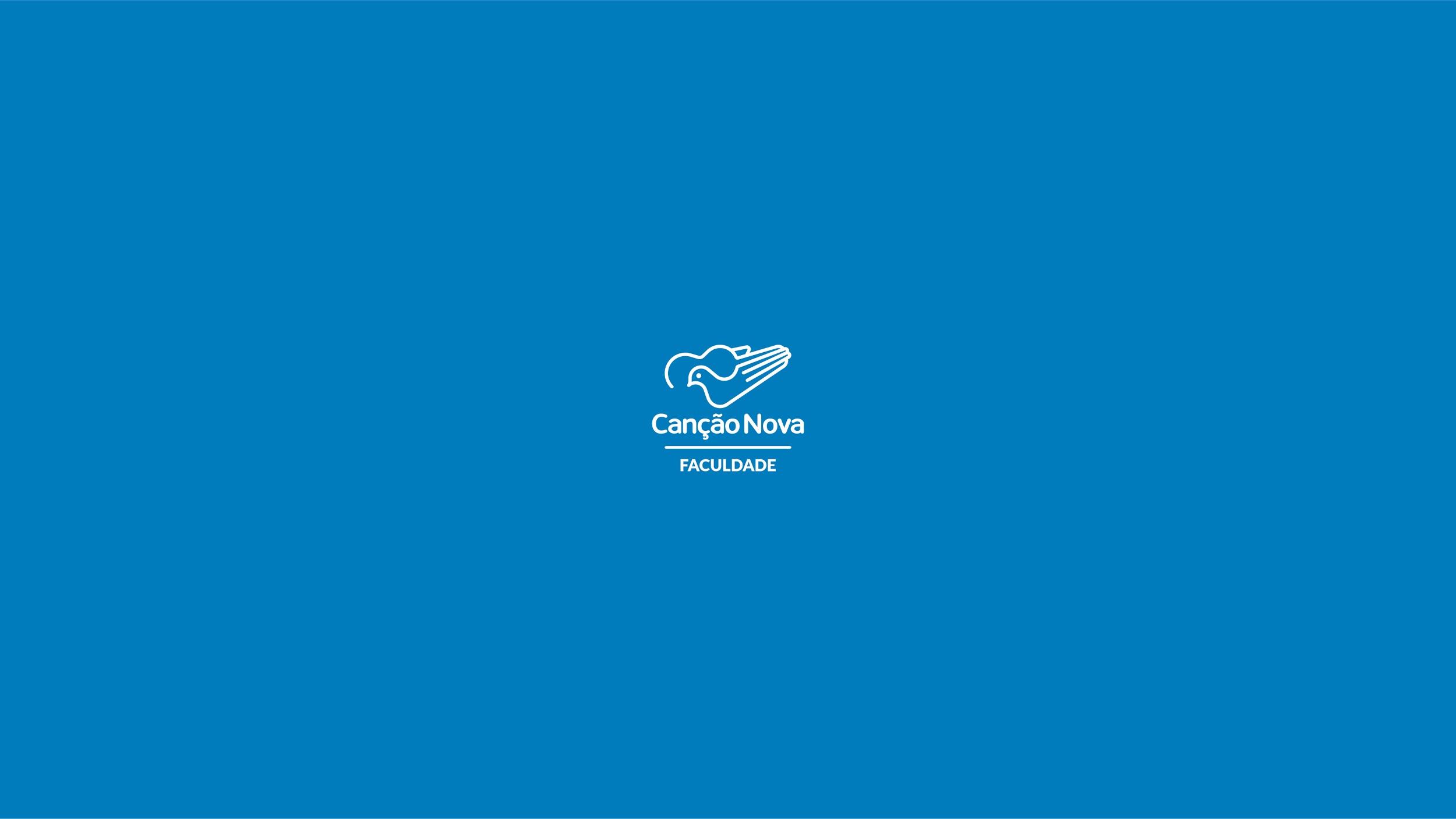